Обращение с твердыми коммунальными отходами Садоводческие кооперативы, садово-огородные товарищества
Основные изменения регионального оператора 2022 год
Наименование РО:ПКГУП «Теплоэнерго»
С 05.05.2022 произошла реорганизация
       АО «ПРО ТКО»
Нормативы накопления ТКО Садовые некоммерческие товарищества:
     с 01.01.2019-на одного участника норма накопления 73,66кг/год, с 04.10.2022-на одного участника 88,18 кг/ год.

с 04.10.2022- Вступил в силу Приказ Региональной службы по тарифам Пермского края от 20.09.2022 № 24-04-01-04-245 «О внесении изменений в отдельные приказы Региональной службы по тарифам Пермского края по вопросу нормативов накопления твердых коммунальных отходов»
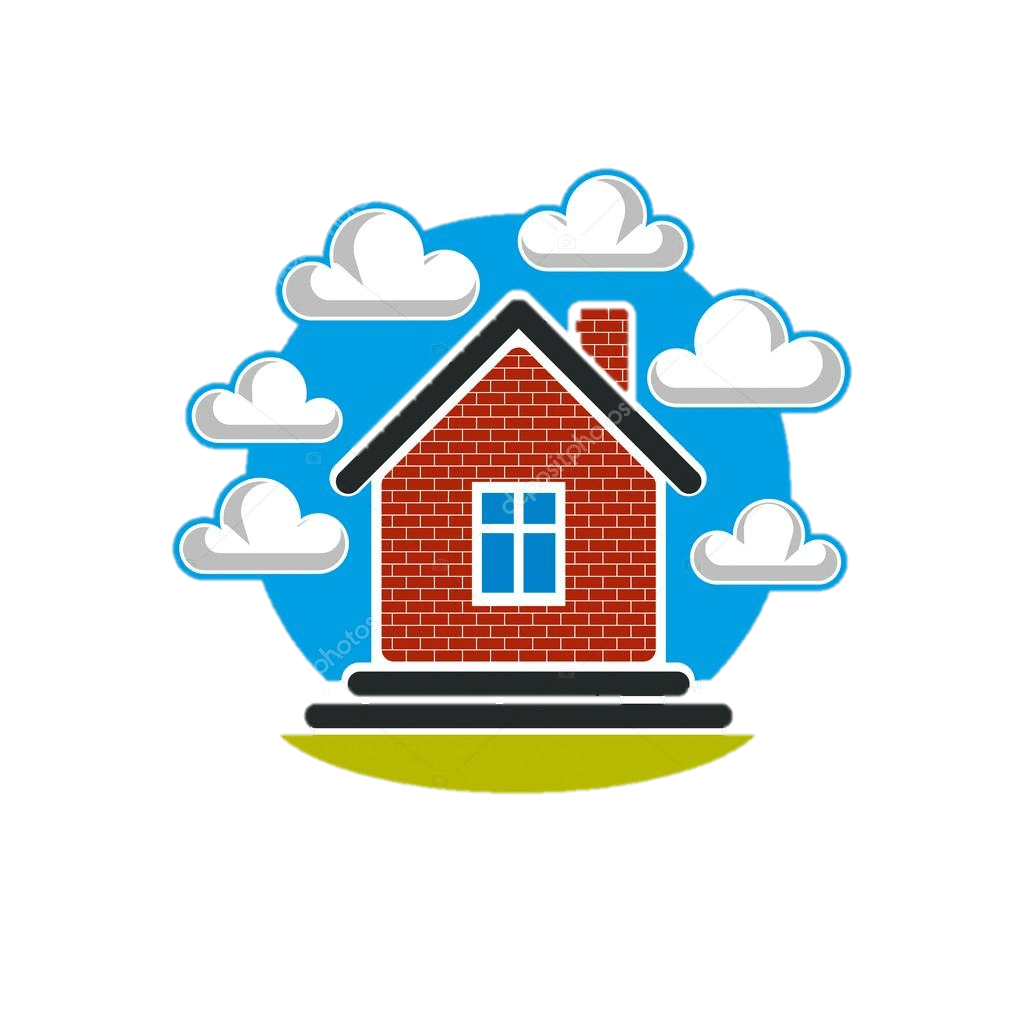 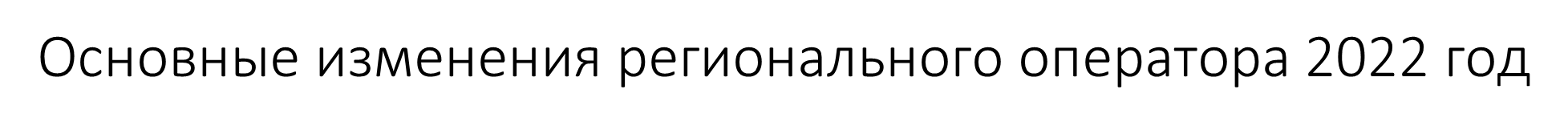 Тарифы ТКО:
29 ноября 2022 года Министерством принято постановление № 27-о «О предельном едином тарифе регионального оператора по обращению с твердыми коммунальными отходами акционерного общества «Пермский региональный оператор ТКО» на территории Пермского края», которым установлен предельный единый тариф регионального оператора с 01 декабря 2022 года по 31 декабря 2027 года.
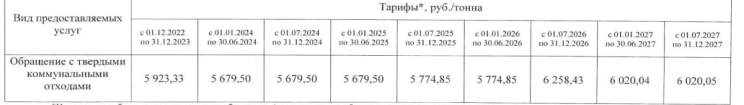 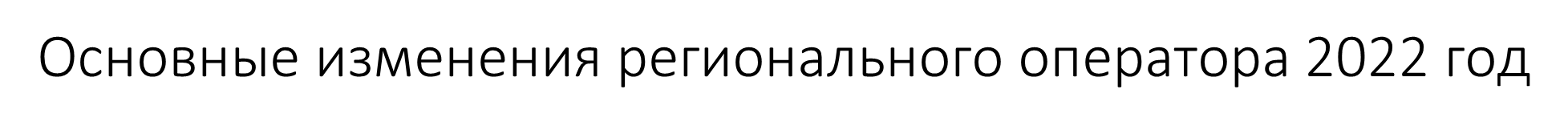 Средняя плотность ТКО:
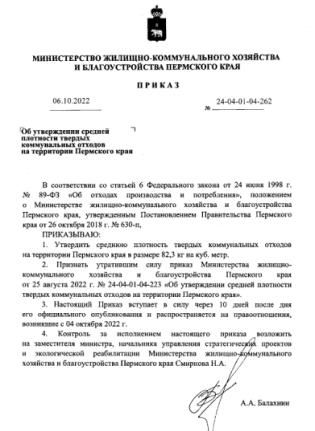 Учет и оплата услуги по обращению с ТКО
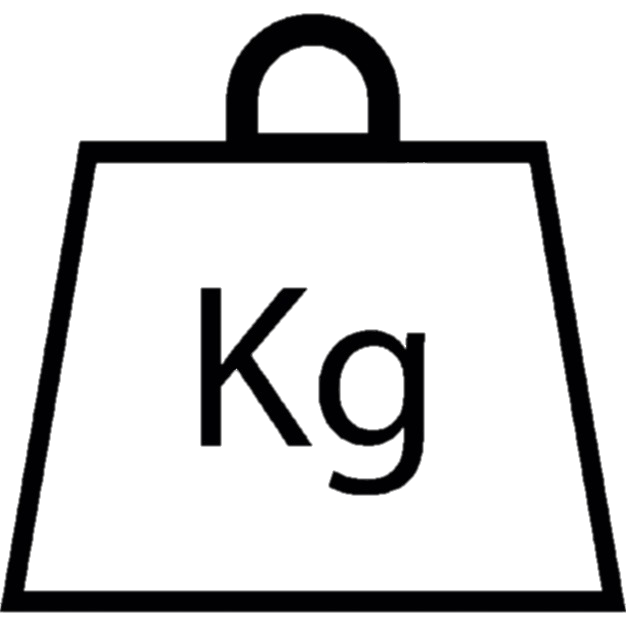 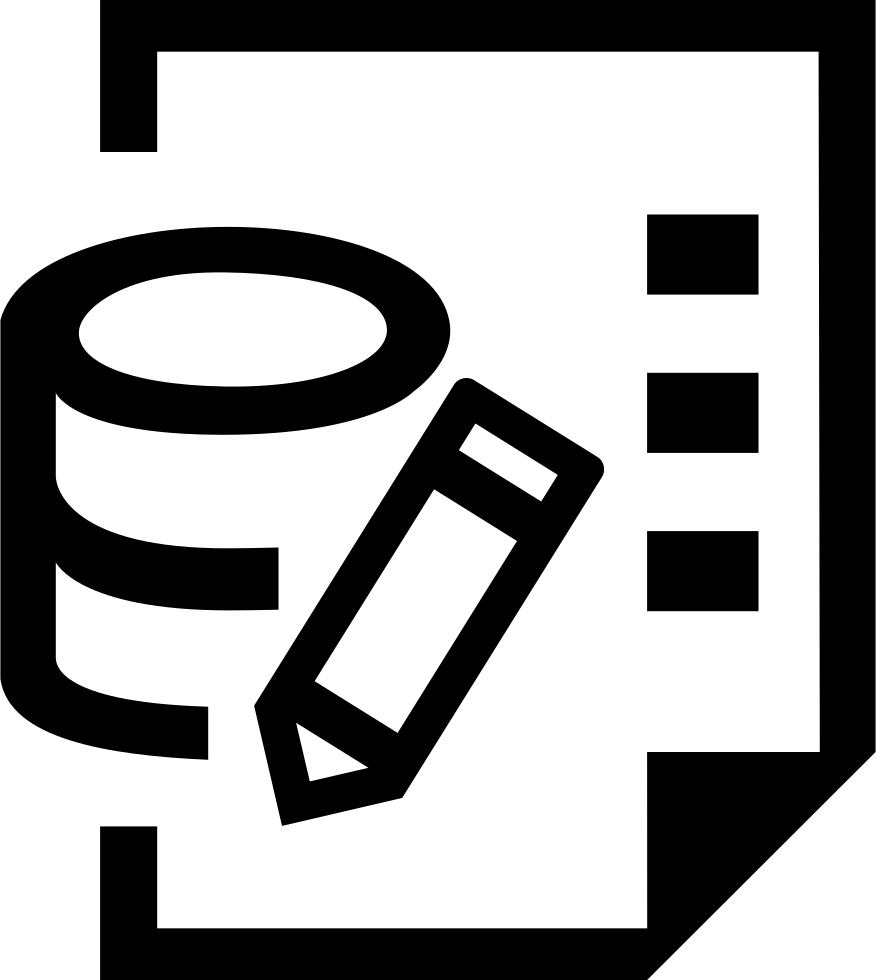 исходя из количества и объема контейнеров
расчетным путем, исходяиз нормативов накопления ТКО
Норматив накопления 88,18 кг/год*
количество контейнеров
Хобъем контейнераХплотность 
Хколичество вывоза в неделю
Хколичество недель в календарный год(среднее значение)
=
=
Количествопринимаемых ТКО 
(т/год)
норматив накопления ТКО (кг/год) Х величина расчетного показателя
1000 кг
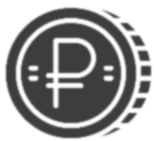 5923,33 рублей за тонну 
(с 01.12.22-31.12.23)
*нормативов накопления ТКО, включает в себя процедуры сбора, анализа и расчета данных о массе и объеме накапливаемых отходов с учетом сезонных изменений
Пример расчета по норме накопления за март 2023 года
Пример расчета по количеству и объему контейнеров для категории объекта Садоводческие кооперативы, садово-огородные товарищества
для категории объекта Садоводческие кооперативы, садово-огородные товарищества
Норматив накопления (кг/год) * величину расчетного показателя/1000/12=88,18 кг/год*30/1000/12/ =0,22045 ТКО(тонн/месяц)Для расчета суммы платежа за месяц необходимо количество принимаемых ТКО(тонн/месяц)*тариф0,22045*5923,33=1305,79 рублей в месяц (платеж в месяц на СНТ с 30 участниками)
Количество принимаемых ТКО за вывоз 1 контейнера = объем контейнера* плотностьГрафик вывоза: каждый деньВывоз одного контейнера:  0,37*82,3/1000=0,03045 тонн, где 0,37 м3 – объем контейнера 82,3 кг/м3 – плотность ТКО согласно Приказа министерства жилищно-коммунального хозяйства и благоустройства Пермского края от 06.10.2022 № 24-04-01-04-262.Количество контейнеров вывезенных в марте 2023г: 31 шт.Масса вывезенная в марте  0,03045*31=0,9455 тонн0,9455*5923,33=5600,50 рублей в месяц (платеж в месяц у СНТ на один контейнер V-0,37 м3, при графике ежедневно)При наличии у вас нескольких контейнеров , необходимо умножить на количество вывезенных контейнеров за период.Для расчета суммы платежа за месяц необходимо количество принимаемых ТКО(тонн/месяц)*тариф
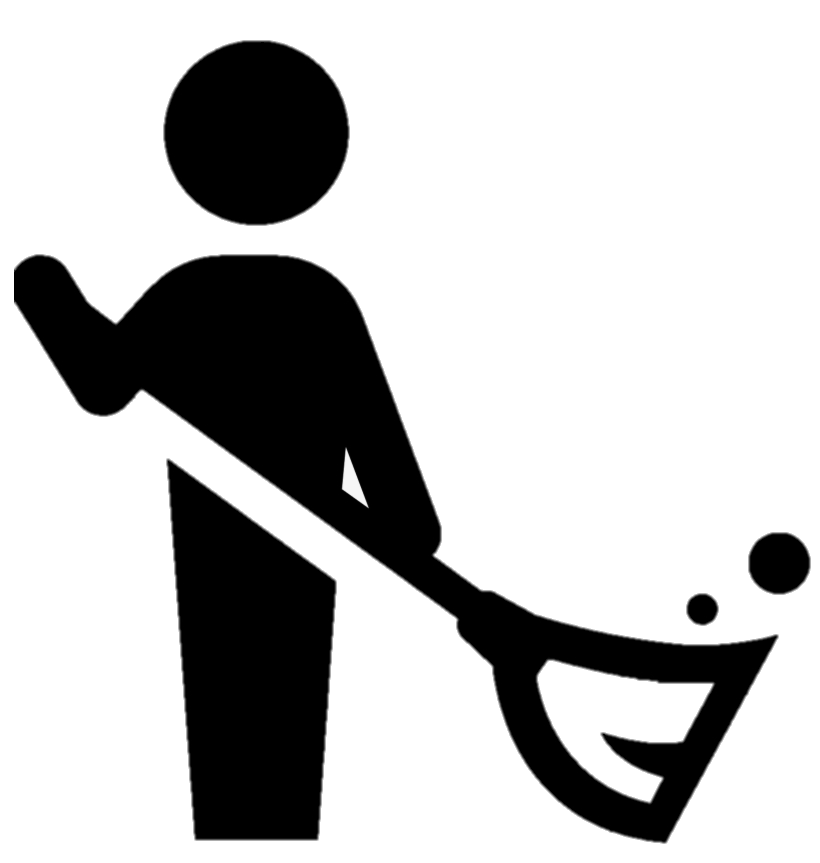 Реестр мест накопления отходов
Накопление отходов допускается только в местах накопления отходов, соответствующих требованиям законодательства
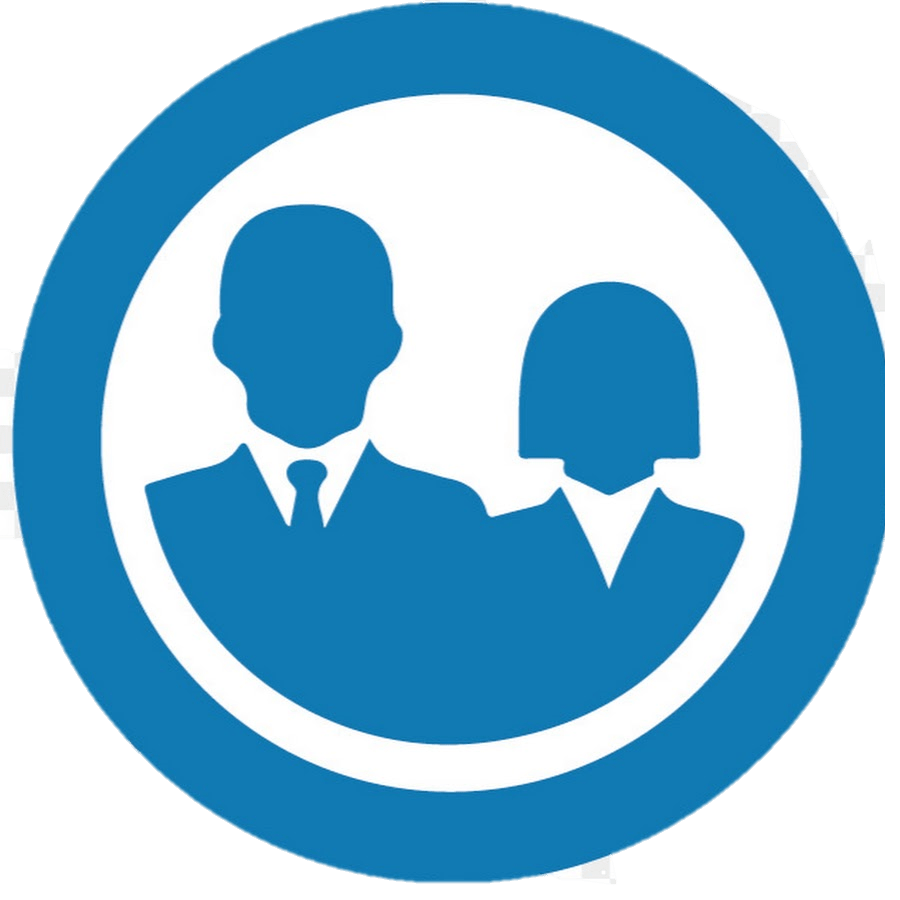 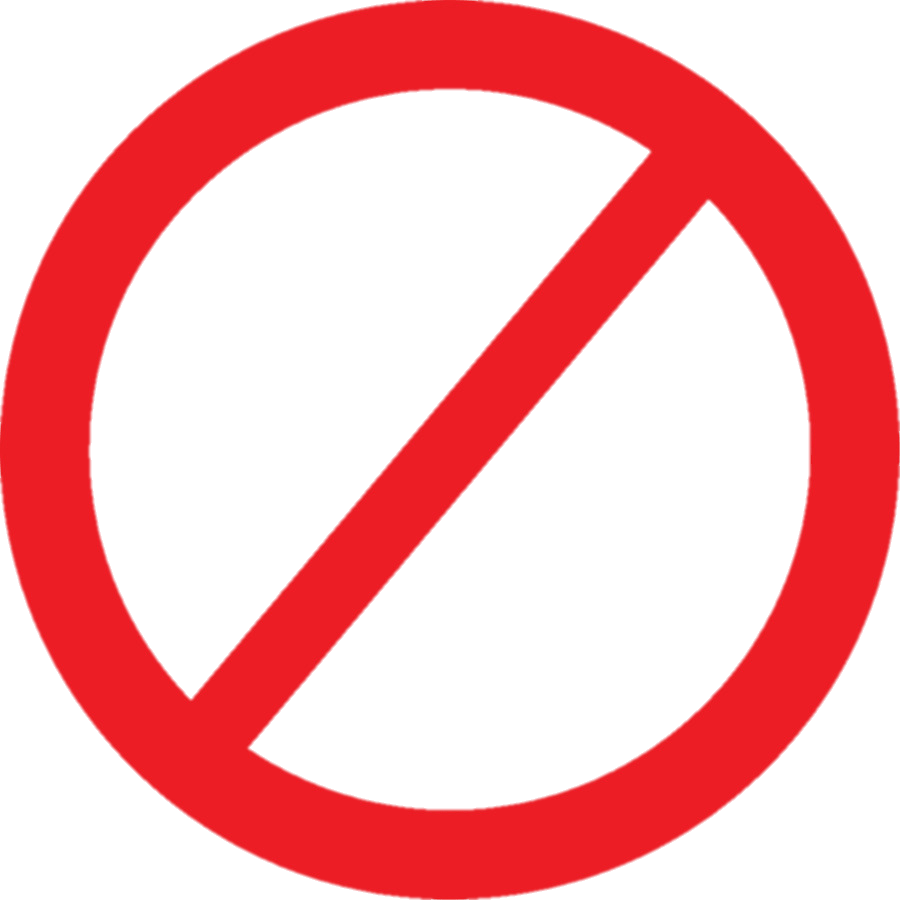 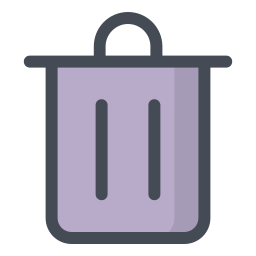 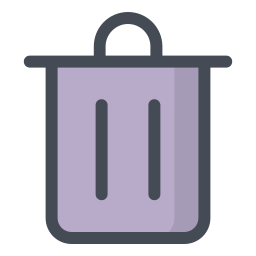 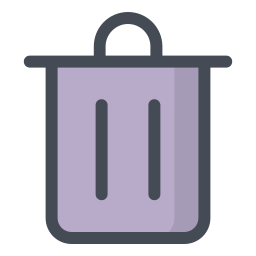 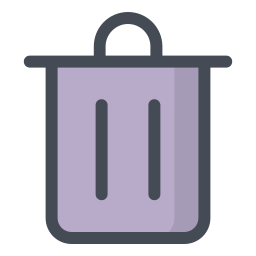 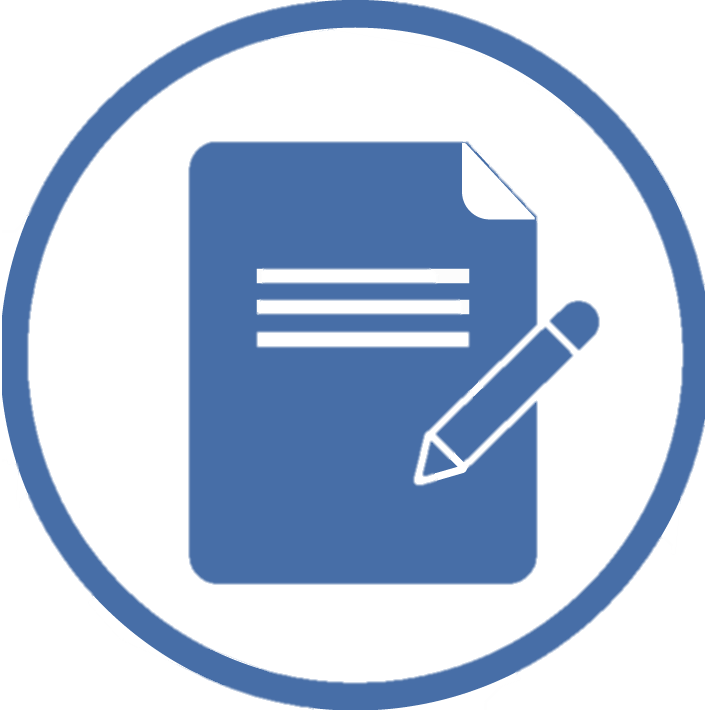 контейнерная площадка
изменения контейнерной площадки
заявка на внесениев реестр
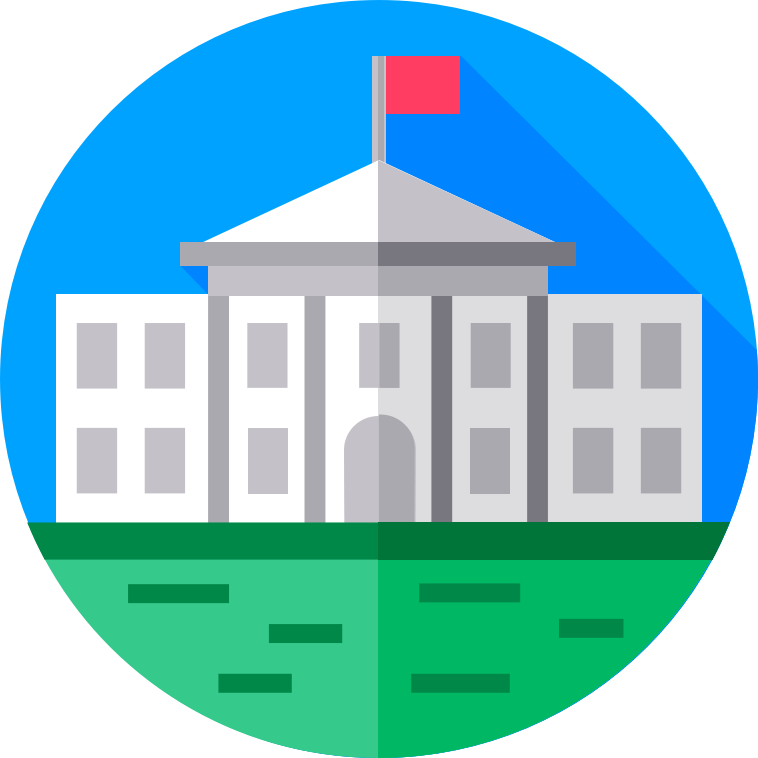 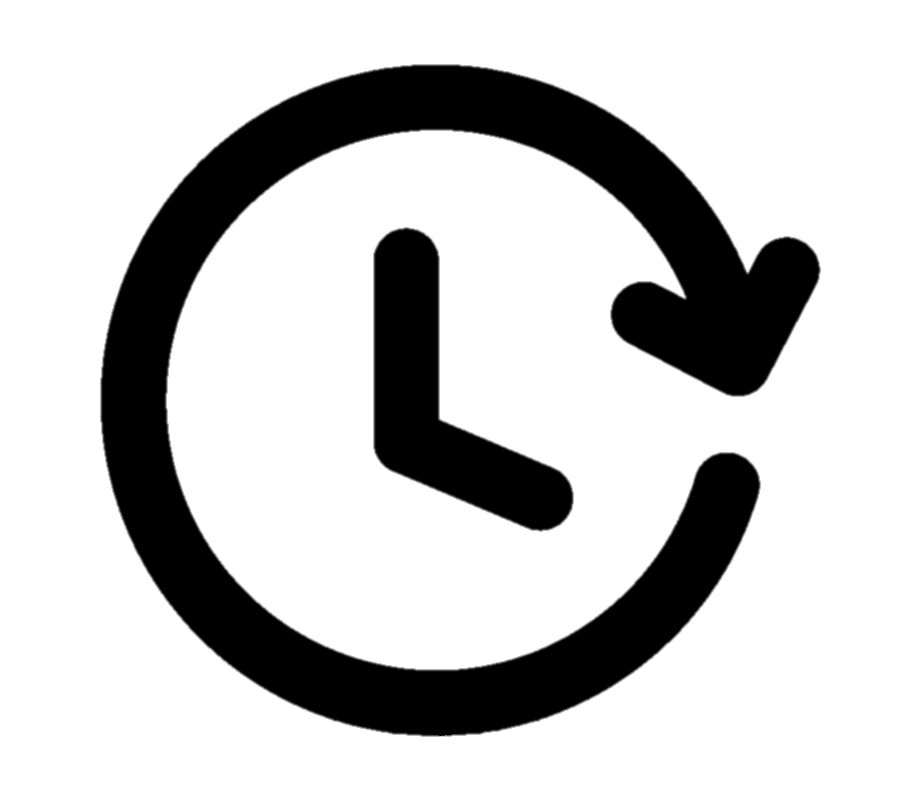 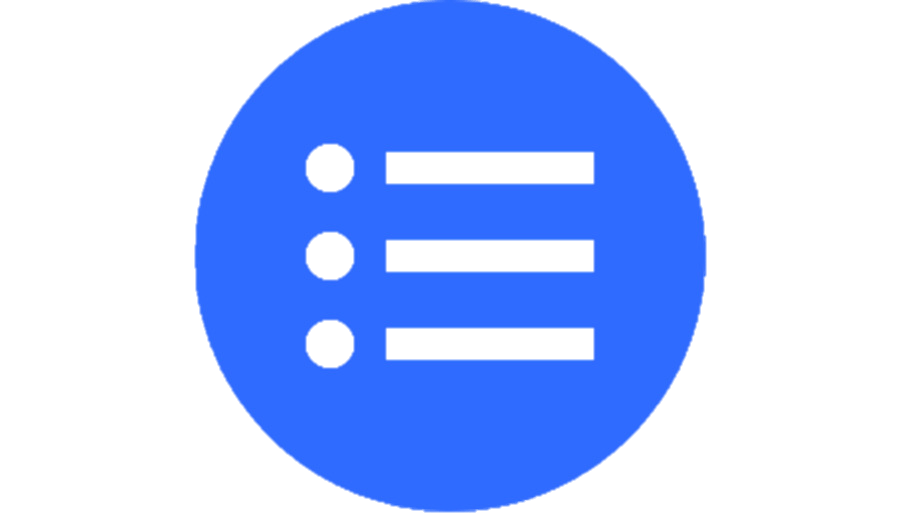 ОМСУ
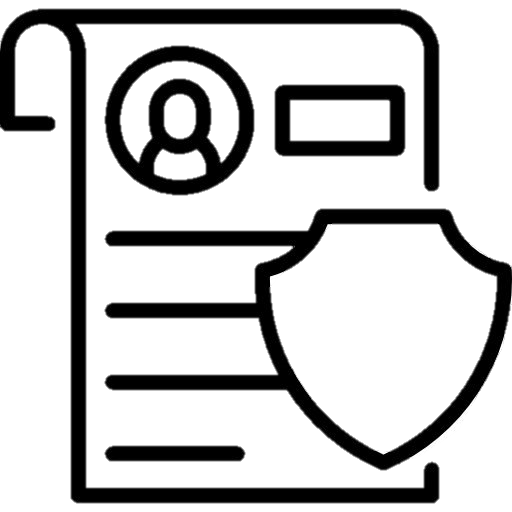 рассмотрение заявки10-20 календарных дней
выдача заключения
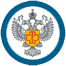 внесение в реестр
Содержание контейнерных и специальных площадок
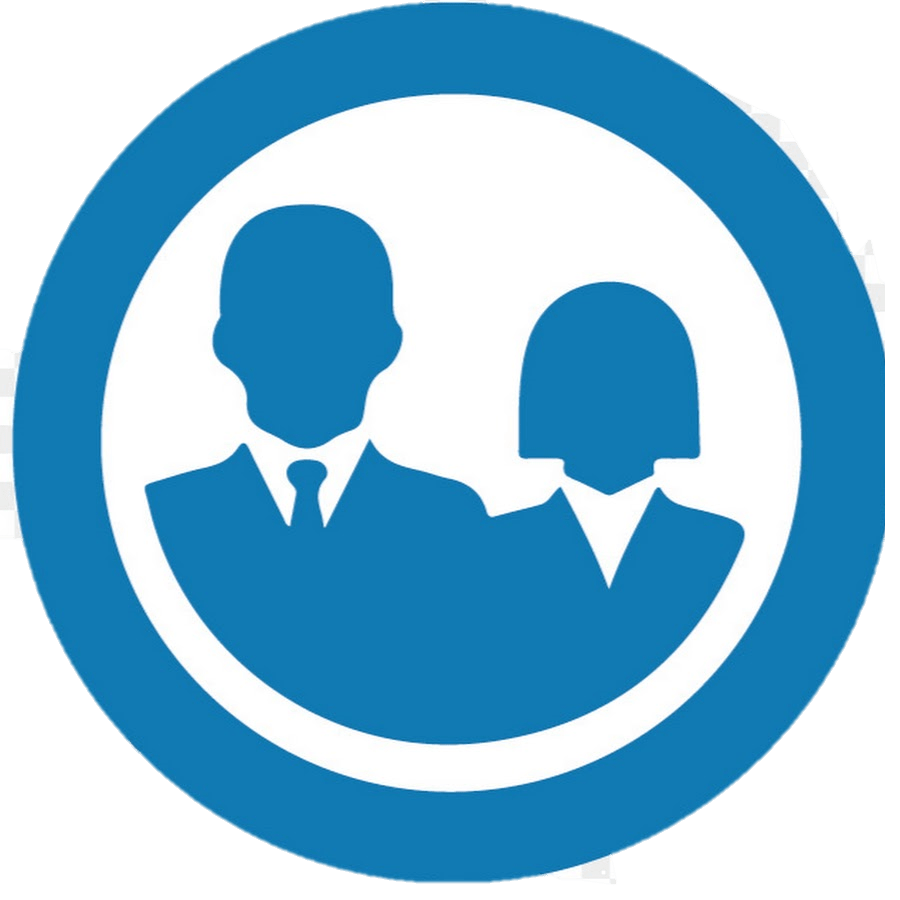 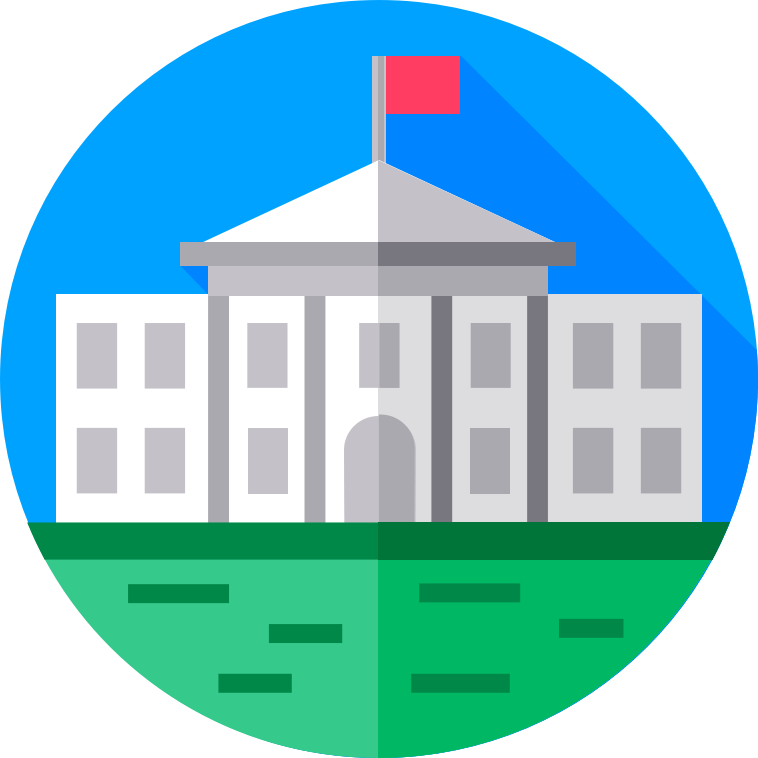 Содержание контейнерных испециальных площадок закрепленоза владельцами, либо ответственными лицами за содержание контейнерных и специальных площадок
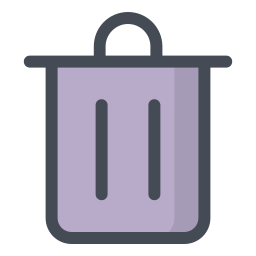 Создание, организация и содержание мест накопления и сбора твердых коммунальных отходов, за исключением площадок МКД, площадок имеющих собственников, относится к полномочиям органов местного самоуправления городских поселений, городских округов и муниципальных районов.
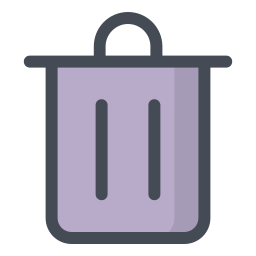 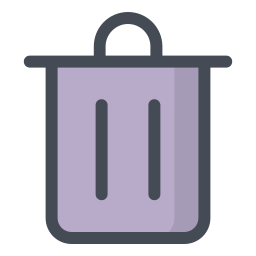 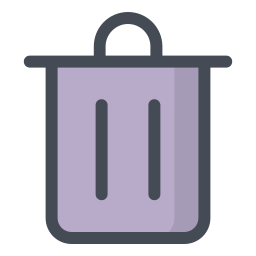 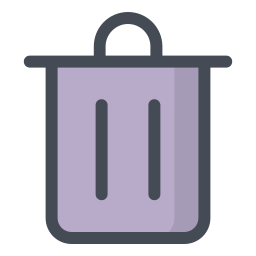 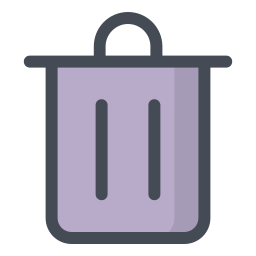 Бремя создания, организации и содержания мест накопления и сбора ТКО, в том числе контейнерных площадок, специальных площадок для складирования крупногабаритных отходов и территорий, прилегающих к месту погрузки твердых коммунальных отходов, обеспечивающих обращение с твердыми коммунальными отходами, крупногабаритными отходами членов садоводческих и (или) огороднических некоммерческих товариществ, лежит на данных некоммерческих товариществах.
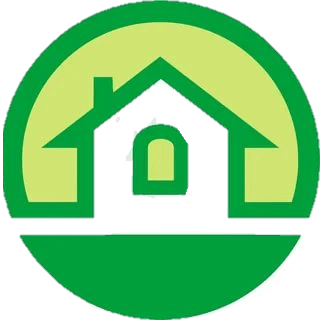 Содержание контейнерных и специальных площадок
владельцы контейнерных и специальных
площадок обязаны обеспечить:
запрещается складировать:
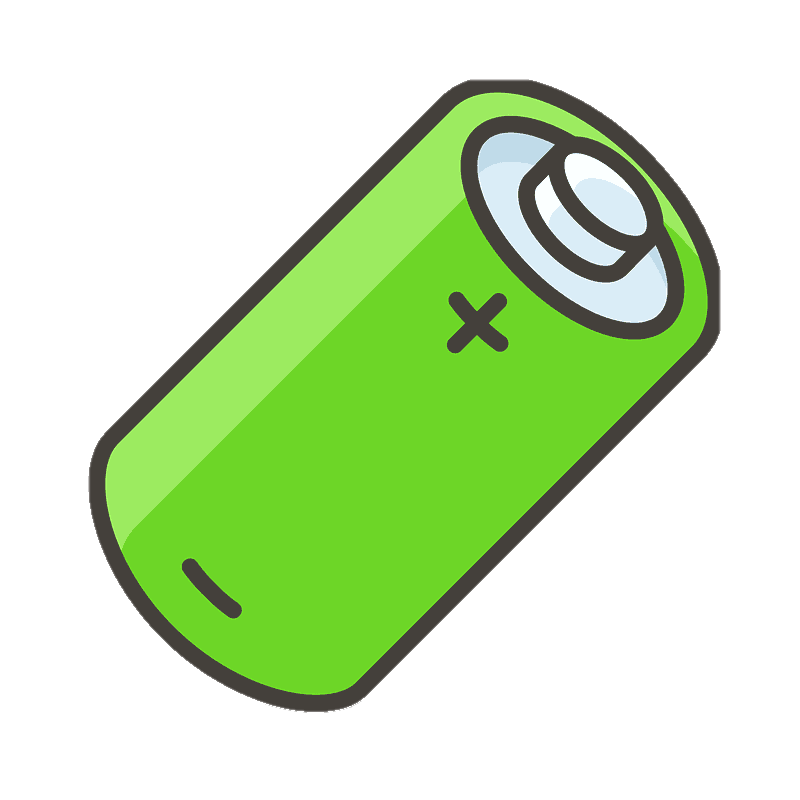 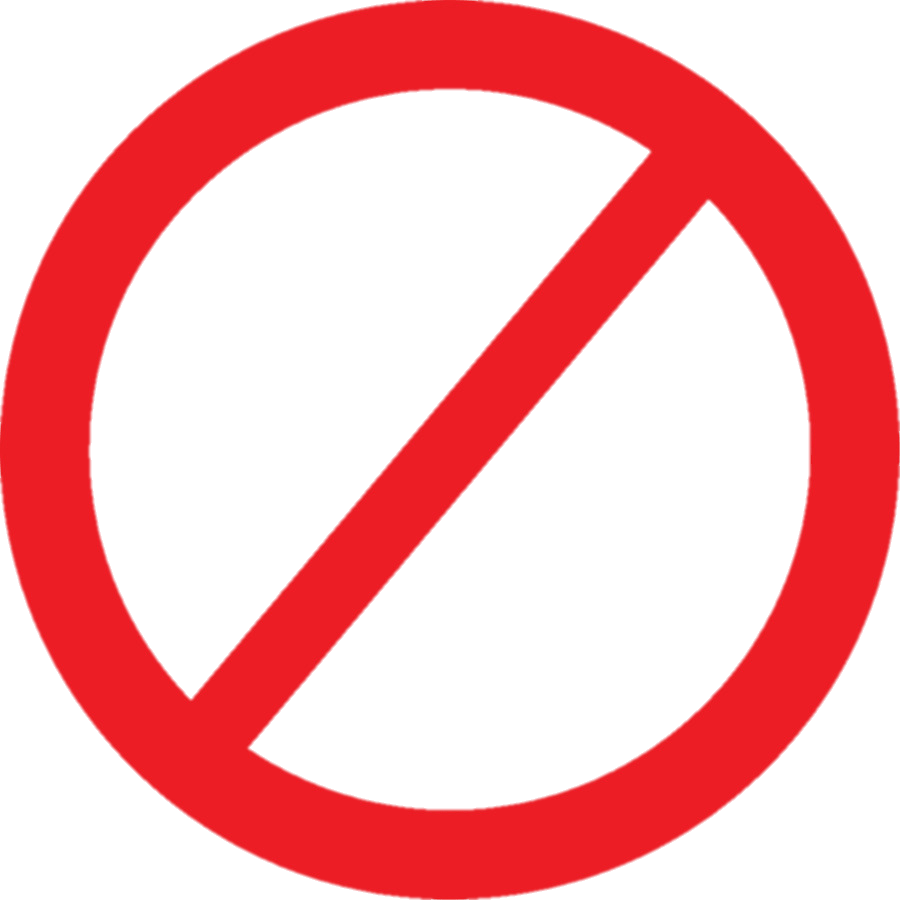 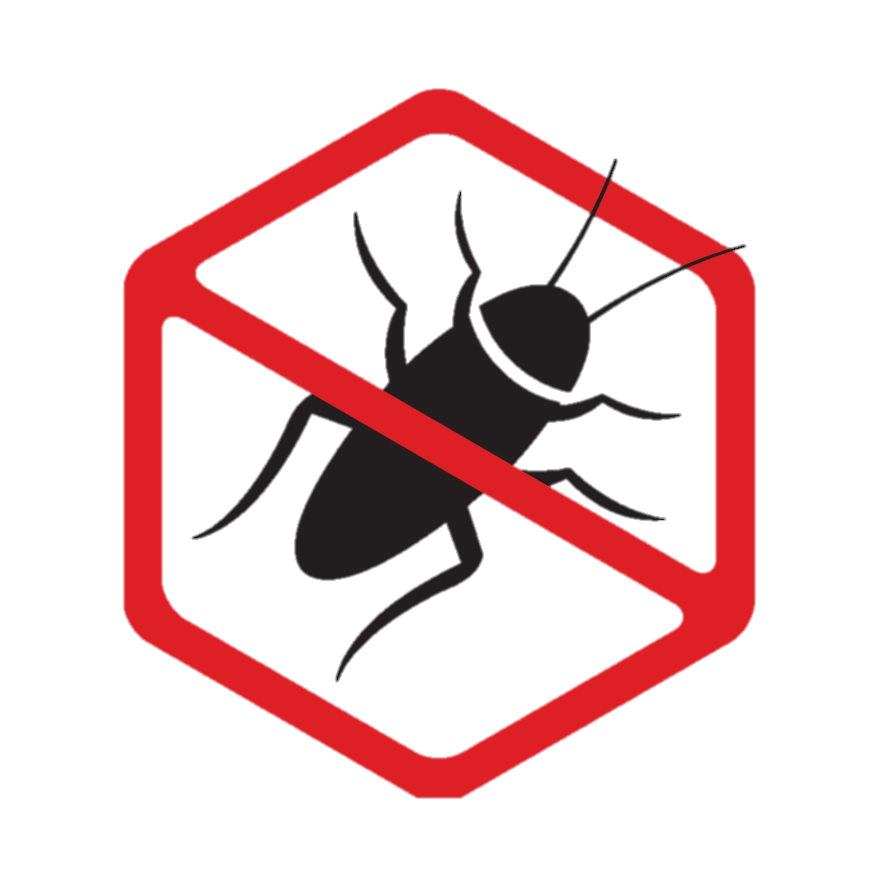 батареи и аккумуляторы
дезинсекцию

дератизацию

промывку и дезинфекцию контейнеров

ежедневную уборку площадки и прилегающей к ней территории от снега, льда и отходов

мусоросборники должны быть закрыты, находиться в исправном состоянии
горящие, раскаленные или 
горячие отходы
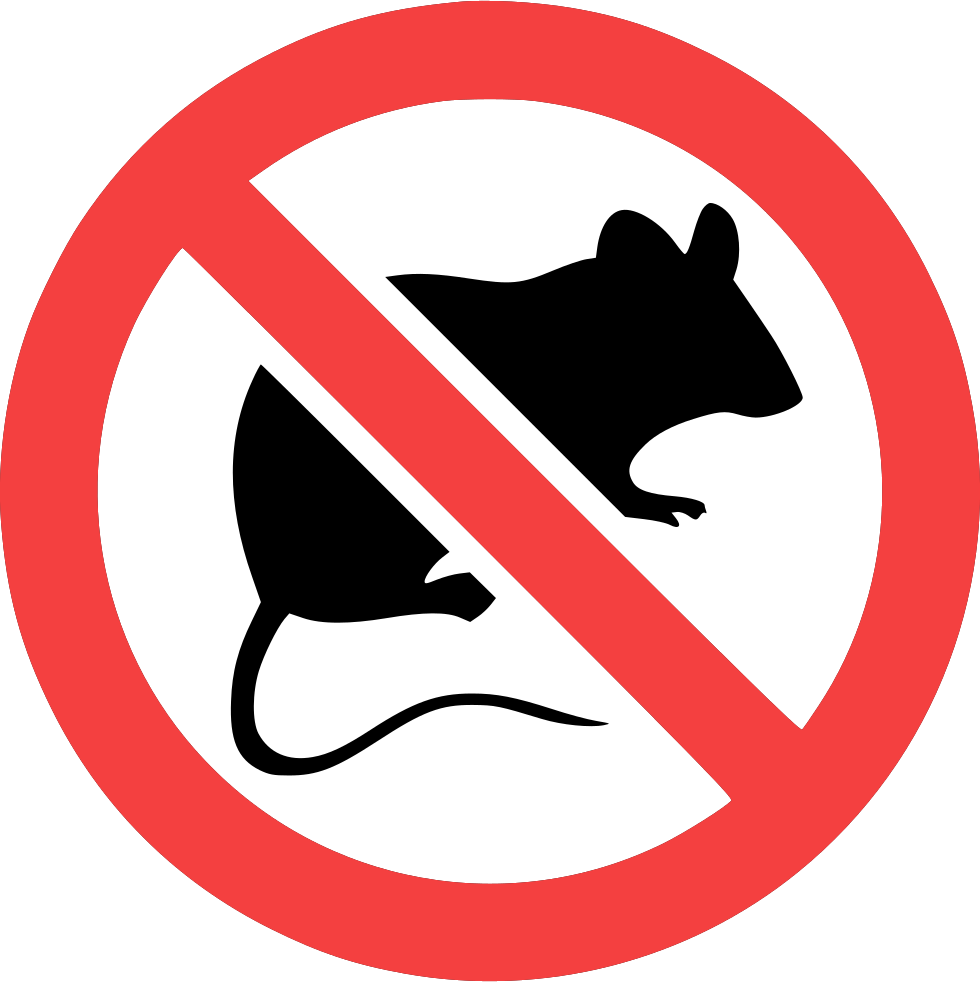 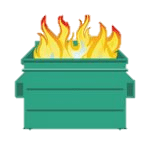 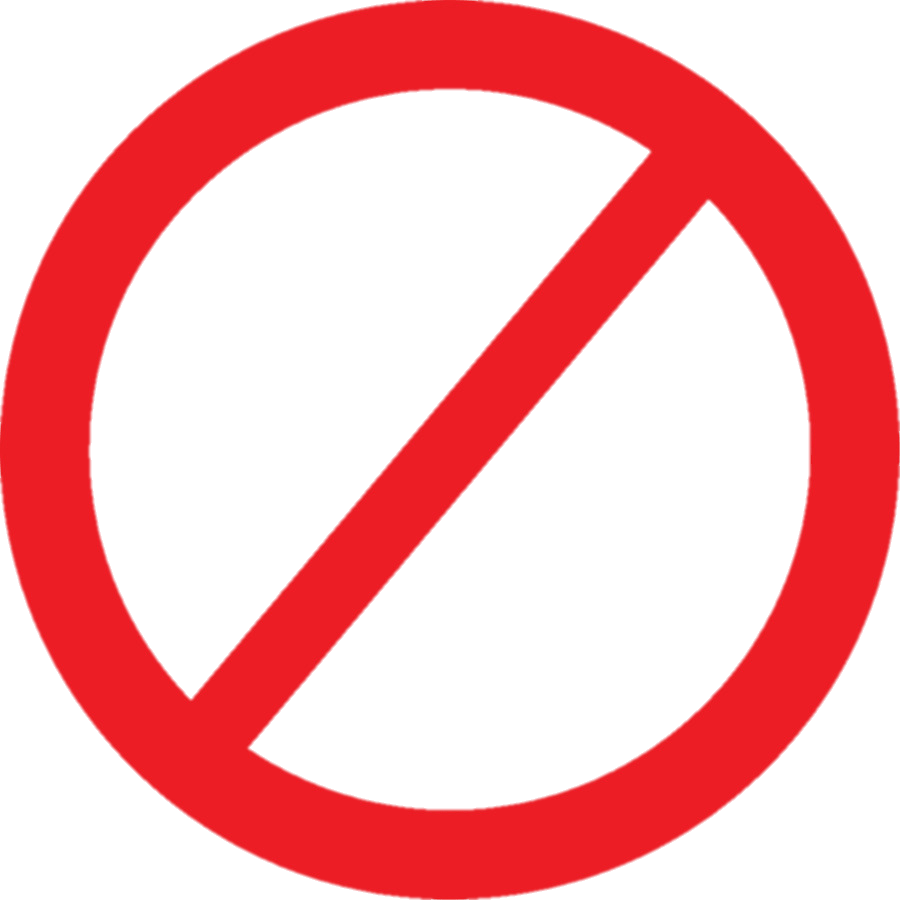 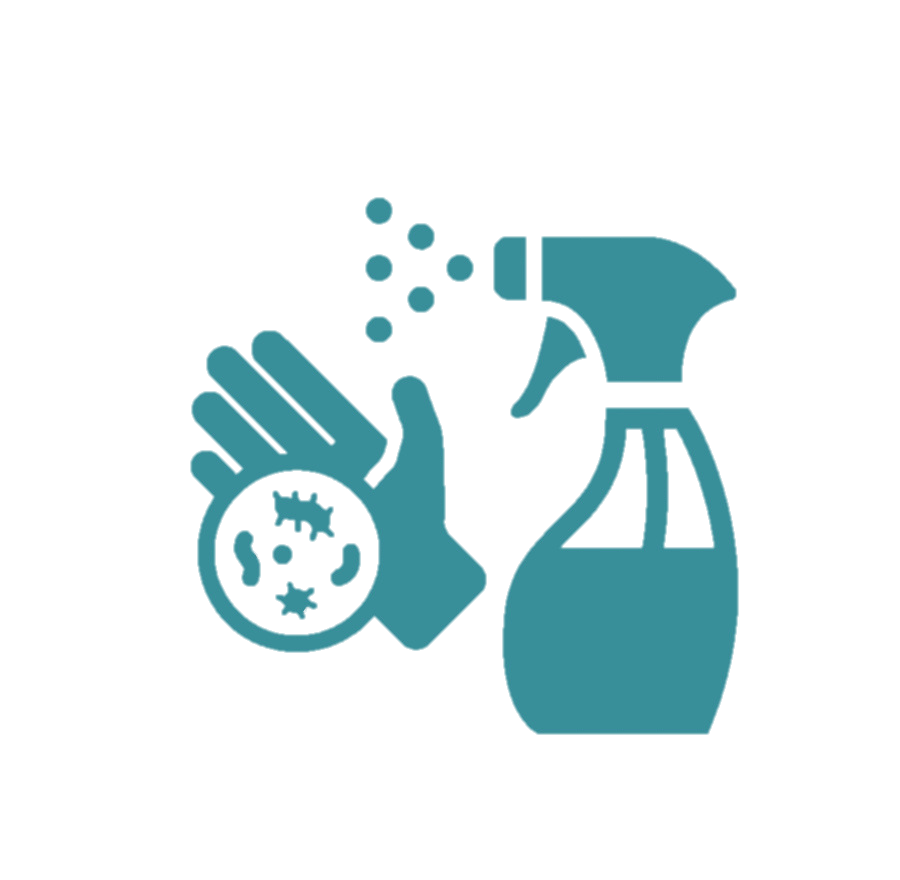 осветительные приборы и электрические
лампы, содержащие ртуть
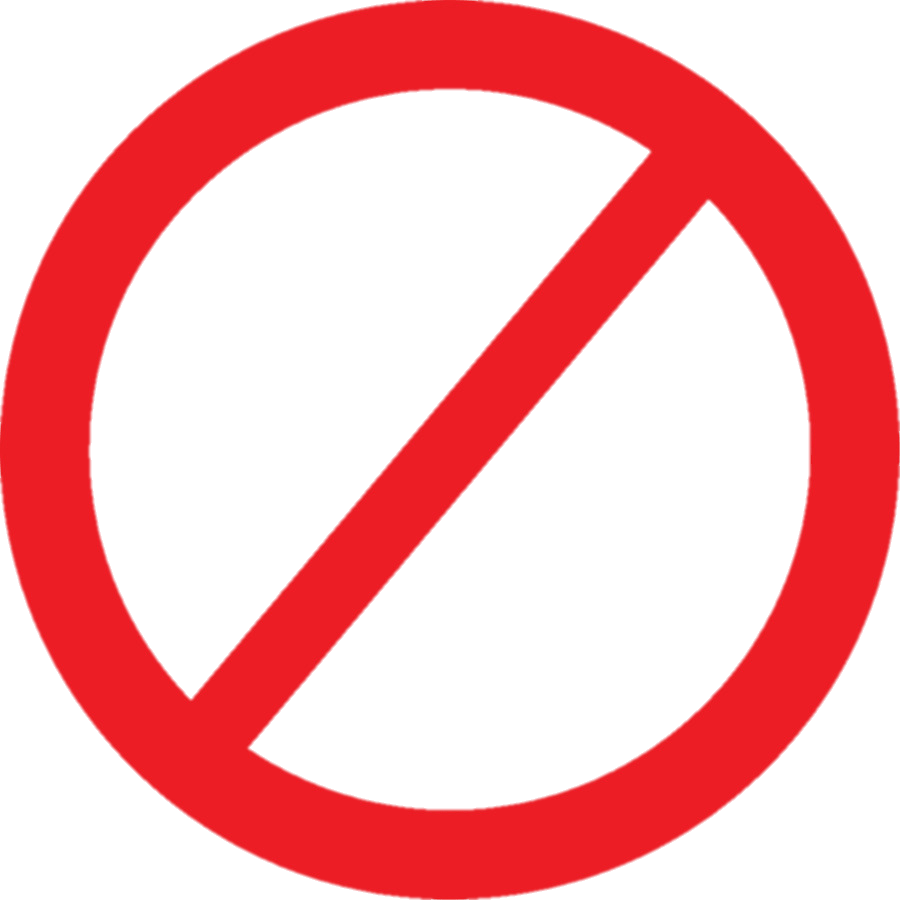 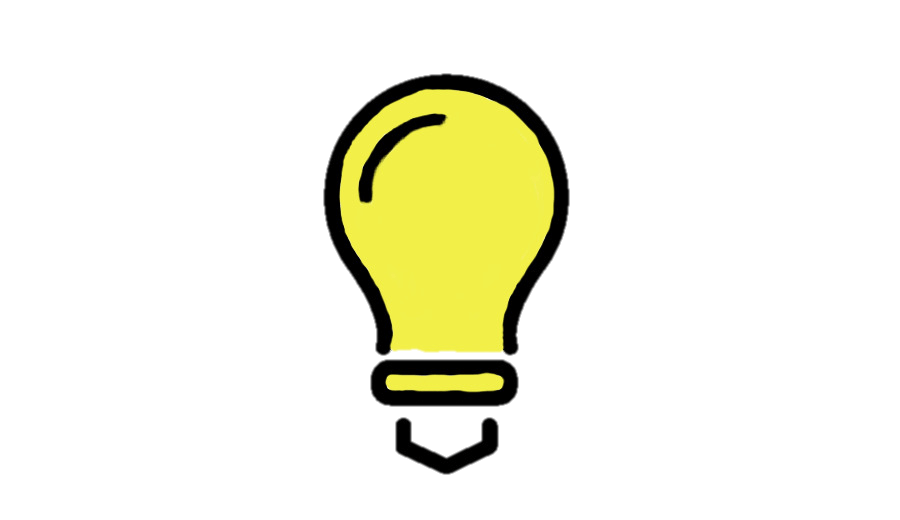 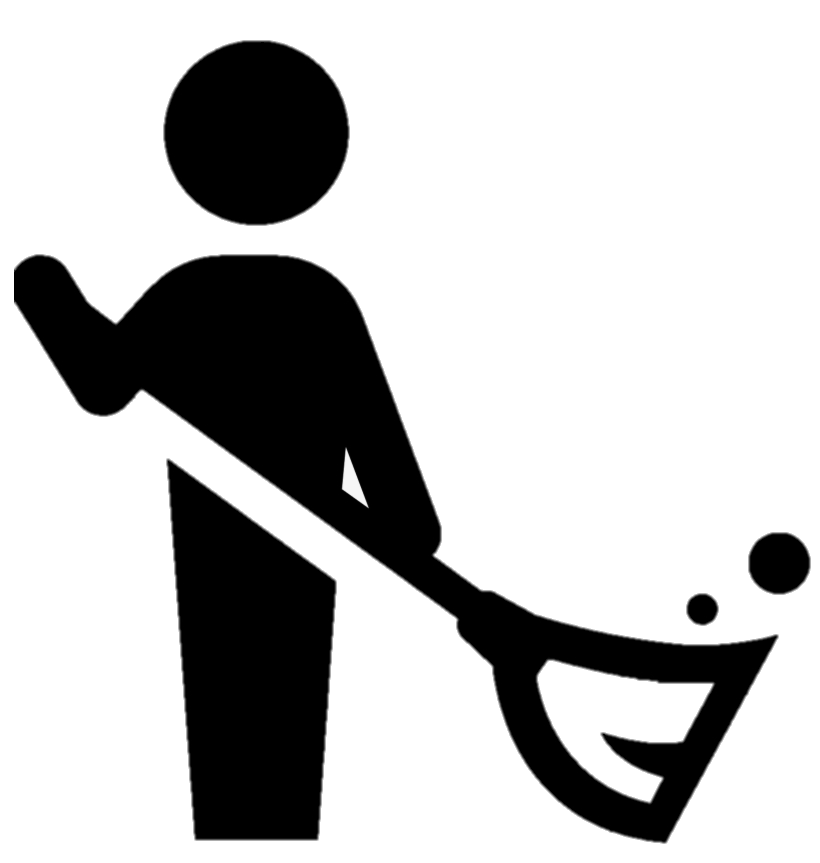 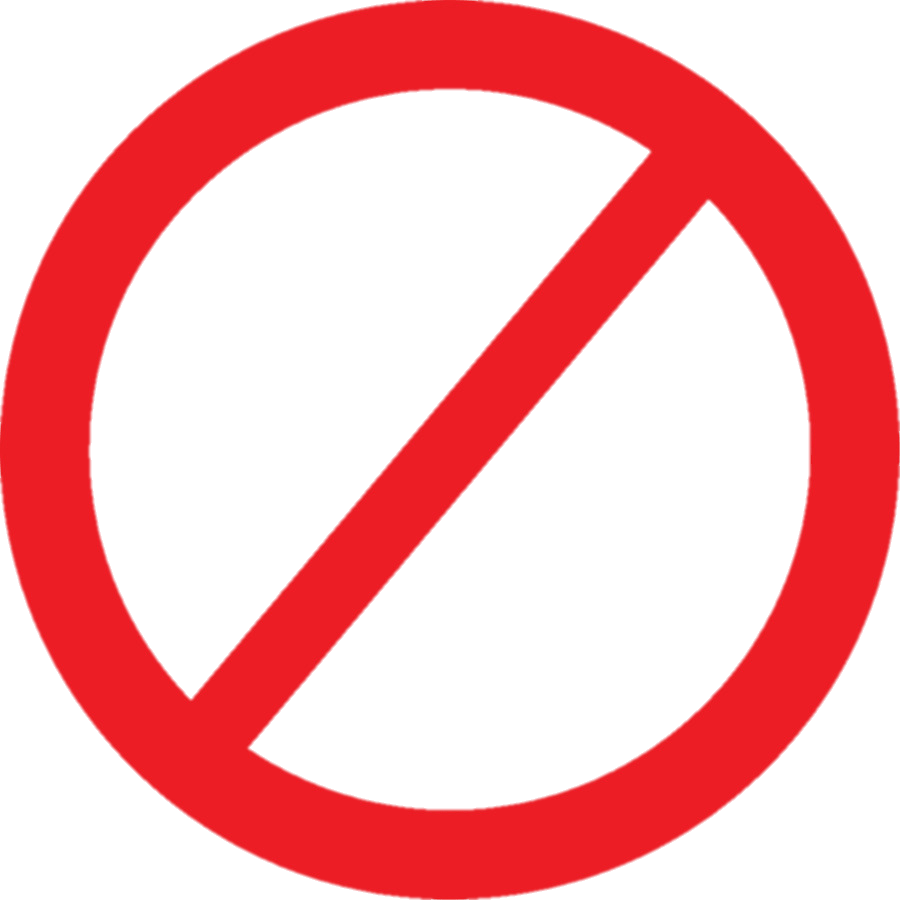 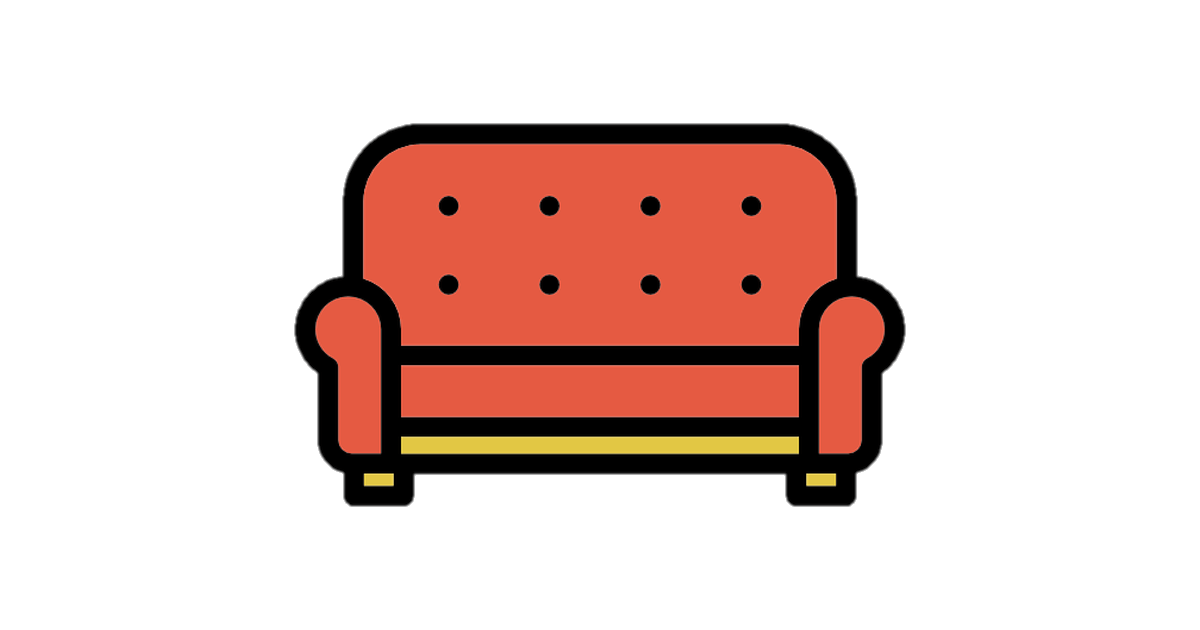 крупногабаритные отходы, снег и лед
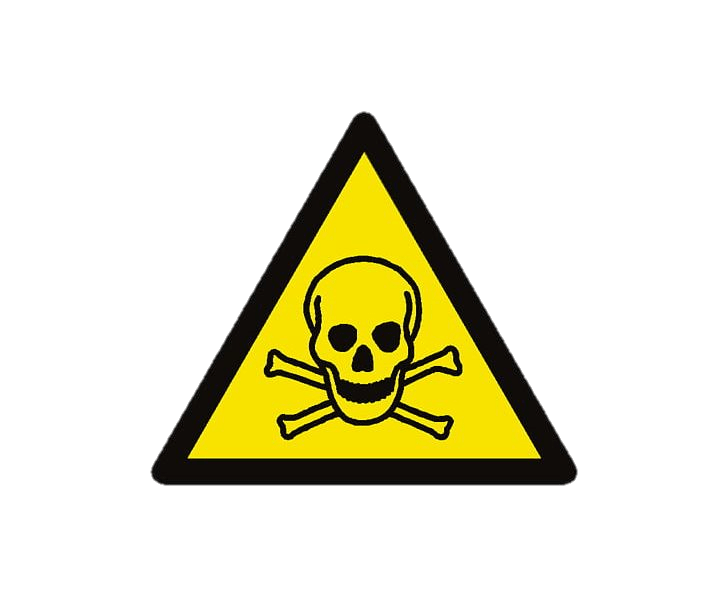 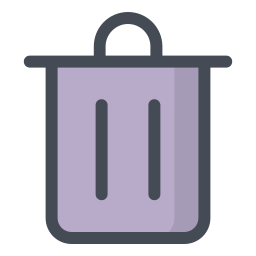 радиоактивные, биологические
и медицинские отходы
Основные требованиях к контейнерным площадкам
количество контейнеров
исходя из численности населения и нормативов накопления
ограждение,
обеспечивающее предупреждение распространения отходов
не более 8 контейнеров
твердое покрытие
(асфальтовое, бетонное) с уклоном
При раздельном сборе не более 12 контейнеров,
из которых 4 - для раздельного накопления ТКО
Информация для потребителей
Кто обязан обустроить КП. Предоставление контейнеров.В соответствии с Постановлением Правительства РФ № 1039, обязанность создания, обустройства и содержания МНО лежит на администрациях, собственниках земельных участков, СНТ. Реестр мест накопления МНО ведут администрации. Контейнеры на контейнерные площадки устанавливают собственники, так же можно обратиться к Региональному оператору с просьбой о предоставлении контейнера, но Региональный оператор предоставляет контейнеры только в рамках 1% от валовой выручки и только на площадки оборудованные в соответствии с СанПином и внесенными в реестр МНО. Вывоз КГО.Крупногабаритные отходы (КГО), от юридических лиц не включены в норму накопления. Соответственно вывоз КГО Региональным оператором может осуществляться только с МНО (КП) внесенных в реестр мест накопления и оборудованных отсеком для КГО, в объемах соответствующих разовому вывозу контейнеров, установленных на контейнерной площадке (МНО), за отдельную платную заявку.
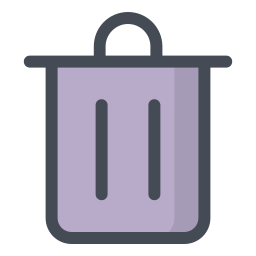 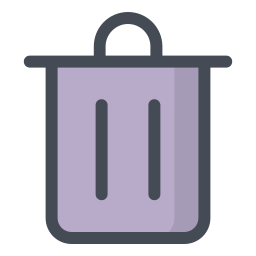 Информация для потребителей
Нет возможности заключения договоров с каждым участником СНТВ соответствии с п. 7 ст. 10 Федерального закона от 29 июля 2017 г. «О ведении гражданами садоводства и огородничества для собственных нужд и о внесении изменений в отдельные законодательные акты РФ» № 217-ФЗ со дня государственной регистрации товарищества, как юридического лица, граждане, принявшие решение об учреждении товарищества (учредители), являются его членами.Законодательством не предусмотрено заключение прямых договоров с членами СНТ. Также согласно ст. 123.12 Гражданского Кодекса РФ товарищество собственников недвижимости (садовых домов, садовых или огородных земельных участков) не отвечает по обязательствам своих членов. Члены товарищества собственников недвижимости не отвечают по его обязательствам.Таким образом, обязанность по заключению договора на оказание услуг по обращению с ТКО лежит на СНТ, как на юридическом лице.
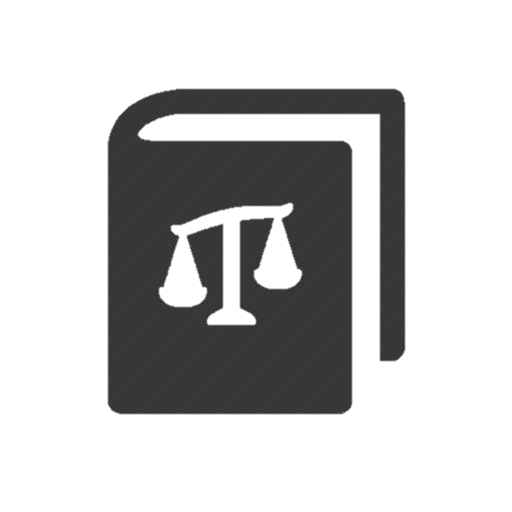 Спасибо за внимание